«Создание условий для развития у дошкольников самостоятельности и инициативности»
Федорова Ольга Александровна
воспитатель МБДОУ детский сад №11 «Росинка»
Город Саяногорск
Актуальность.
Актуальность этой проблемы возрастает в современных условиях в связи с особенностями социального окружения ребенка, в котором часто наблюдается дефицит воспитанности, доброты, доброжелательности, самостоятельности, речевой культуры.
Главная задача-поддержать инициативу каждого ребенка
Как известно, ведущая детская самостоятельная деятельность происходит у дошкольников через игру, которая представляет собой особый метод вовлечения детей в творческую деятельность, мотивацию их активности и инициативности и носит развивающий характер.
Направления для правильной и успешной реализации необходимых навыков:
- развитие социального и эмоционального интеллекта, эмоциональной отзывчивости, сопереживания, совместной деятельности с взрослыми и сверстниками;
- формирование позитивной установки к различным видам труда и творчества;
- формирование безопасного поведения в быту, в природе, в социуме;
- становление самостоятельности, умение владеть собственными действиями, инициативность.
- усвоение детьми норм и правил, принятых в обществе.
Организованная деятельность:
Художественная литература
Видеофильмы
Игры
Рассматривание иллюстраций
Создание игровой ситуации
Беседа
Творческая деятельность
Образовательная деятельность
Созданы все условия для развития детской самостоятельности:
- «Творческая мастерская»
- «Музыкально-театральная гостиная»
- «Коллективная и индивидуальная трудовая деятельность»
- «Уголок уединения – релакс»
- «Сюжетно-ролевые игры»
- «Уголок художественной литературы»
- «Дидактические настольные игры»
- «Рассматривание иллюстраций»
- «Моё настроение»
Уголок уединения
Театральная деятельность
Книжный уголок
Творческая деятельность
Дидактический материал
Игровой материал
Атрибуты для сюжетно-ролевых игр
Игры с предметами
Игры по интересам
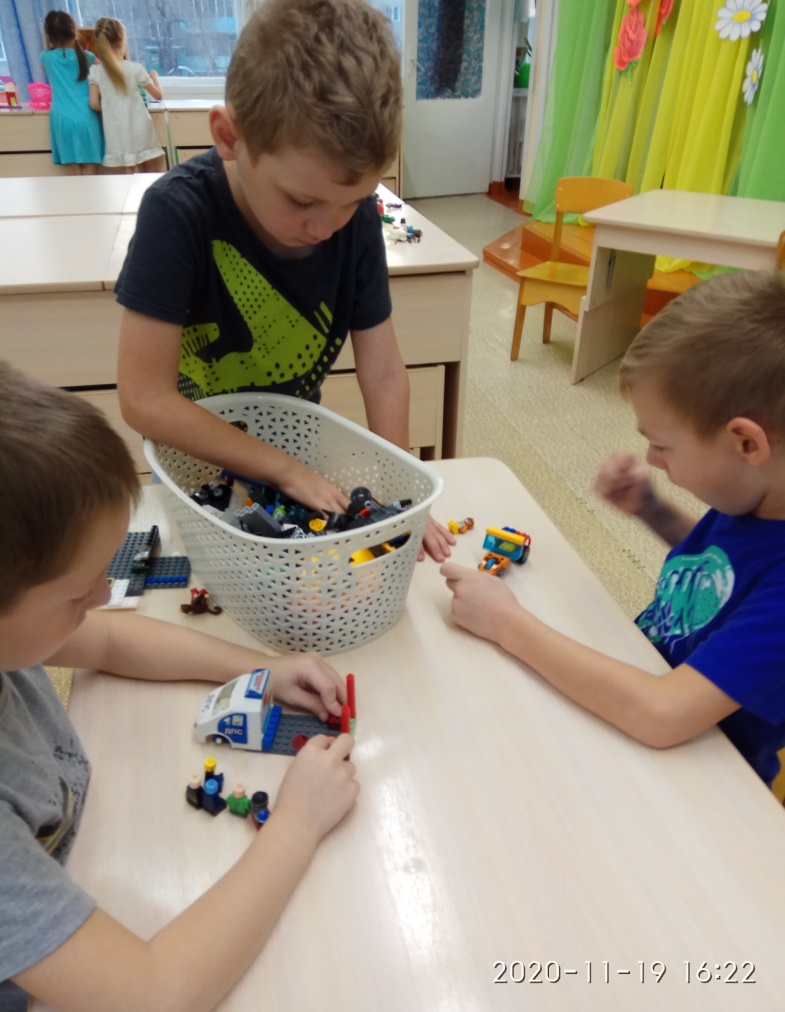 Формы сотрудничества детей
Ролевые игры
Театральная деятельность
Режимные моменты
Игры по интересам
Совместное планирование деятельности
Совместная деятельность на занятиях
Характерные черты для инициативной личности
Ребенок проявляет инициативу и самостоятельность в разных видах деятельности
Обладает развитым воображением
Достаточно хорошо владеет устной речью
Проявляет любознательность, задает вопросы
Общительность
Целеустремленность
Эмоциональная волевая личность
Спасибо за внимание!